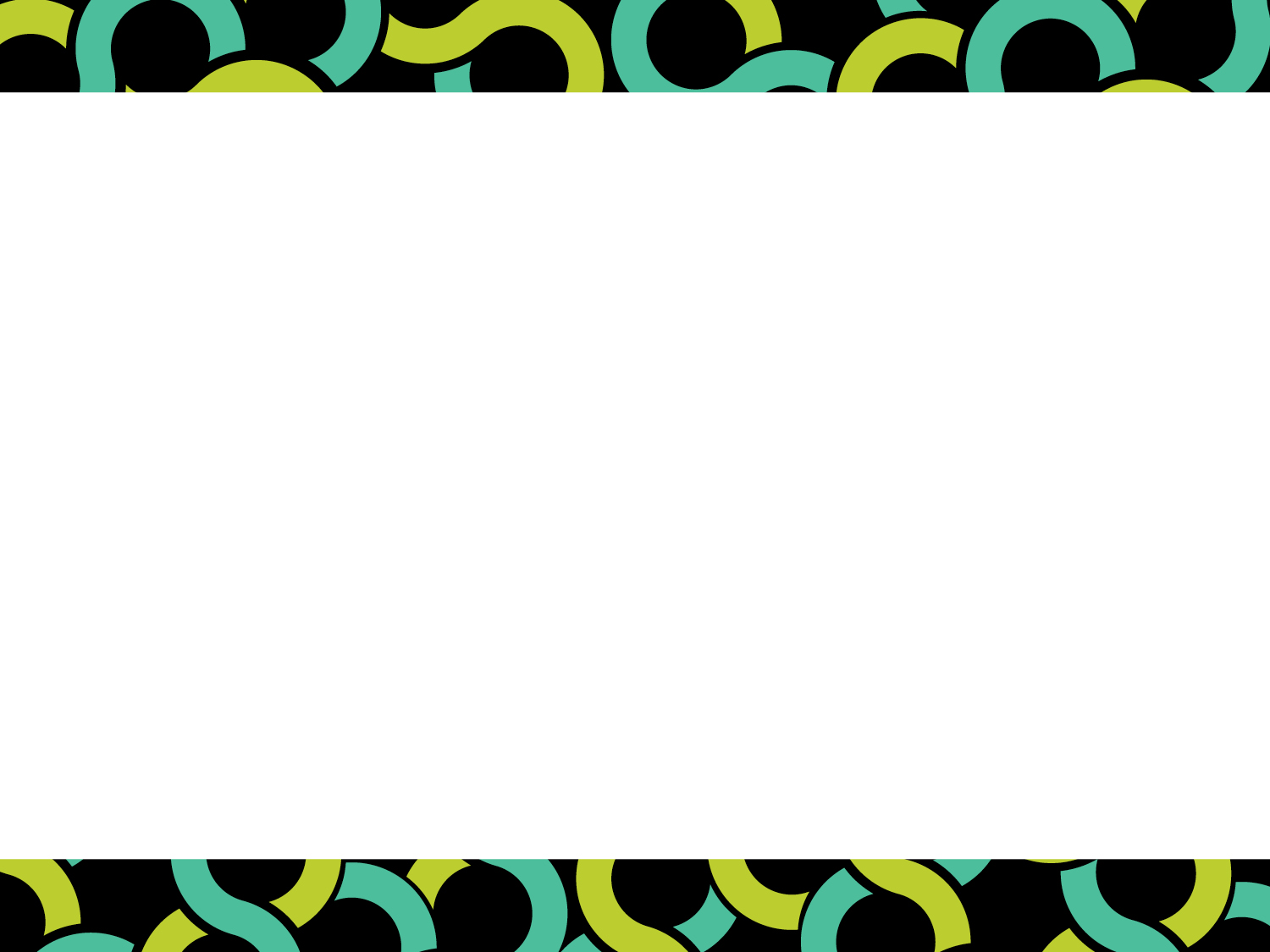 O lugar da comunicação na sociedade digital -Byung-Chul Han
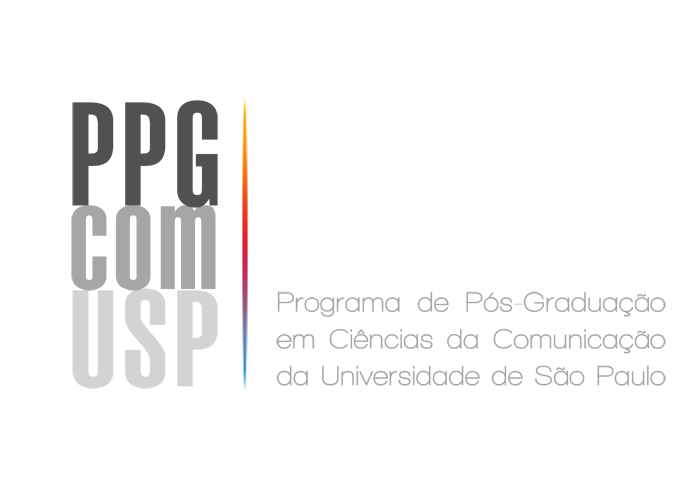 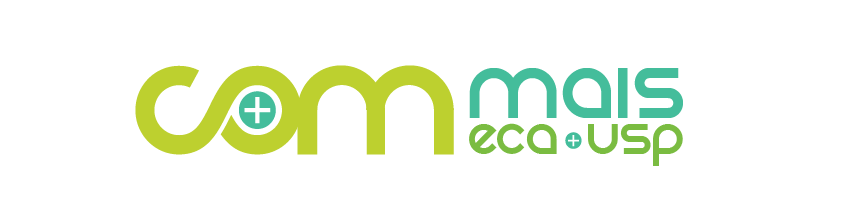 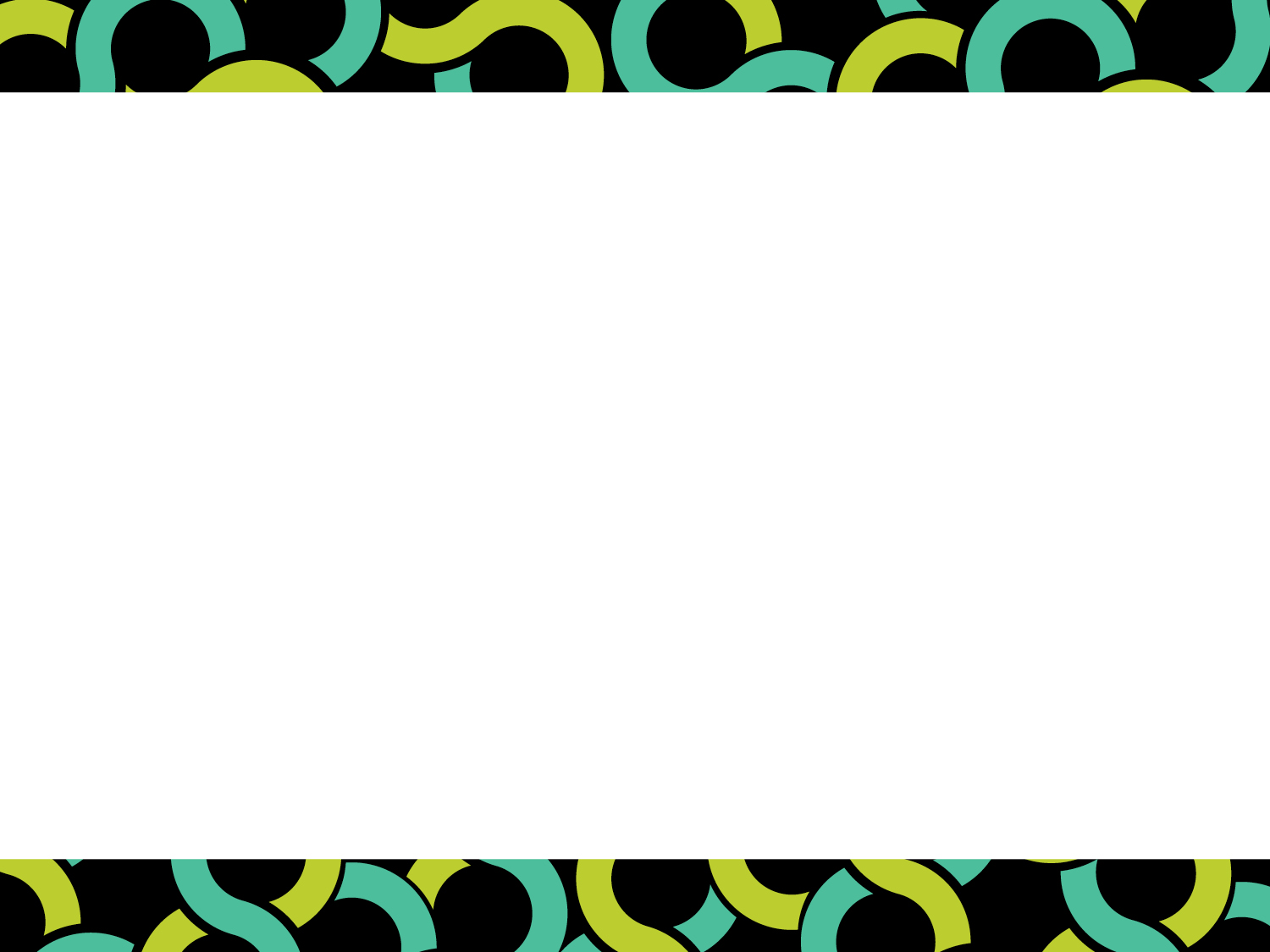 Performance de si enquanto exposição de si:

Teatro – representação
Mercado – Exposição


Expor é comunicar?
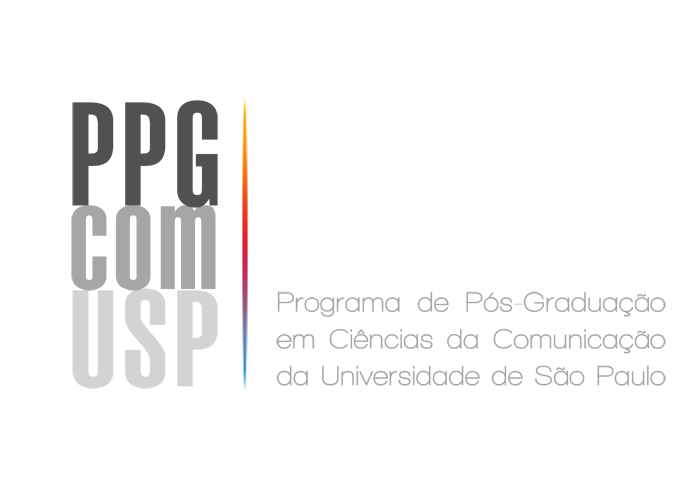 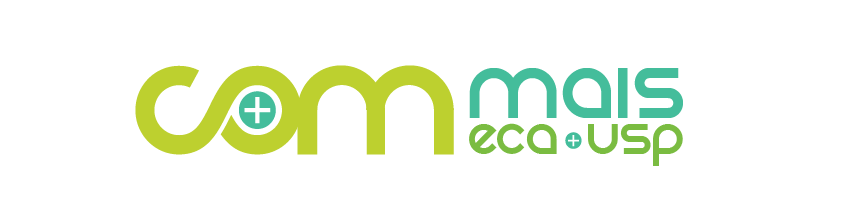 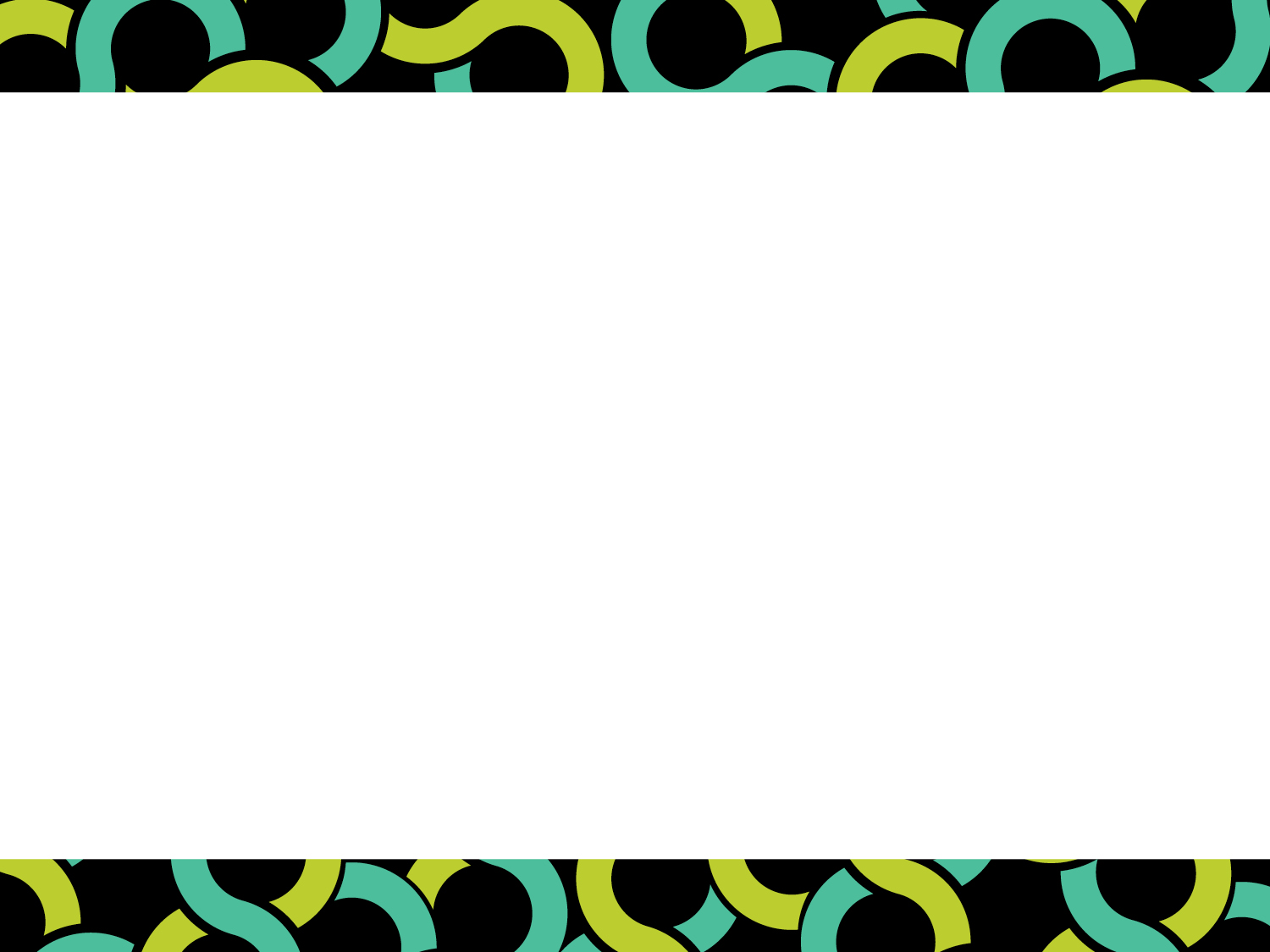 Sociedade positiva
Consenso
Bolha
Narcisismo
+ Mercadorias
Hipercomunicação anestésica

Negatividade: o “não-saber” sobre o outro; Alteridade.Podemos pensar em uma reconfiguração de perspectivas e da comunicação?
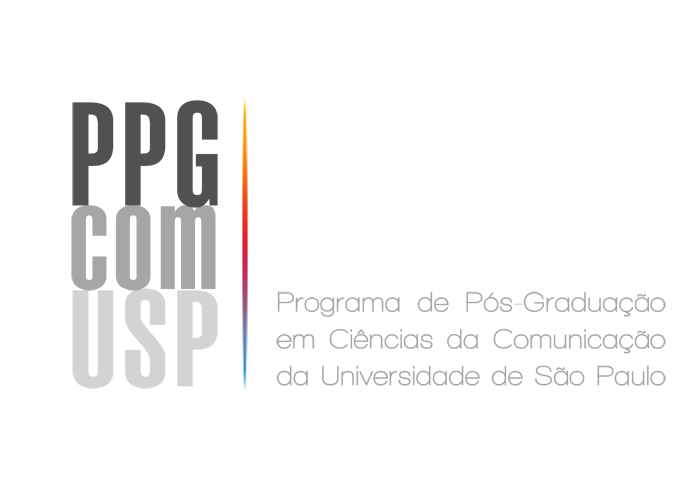 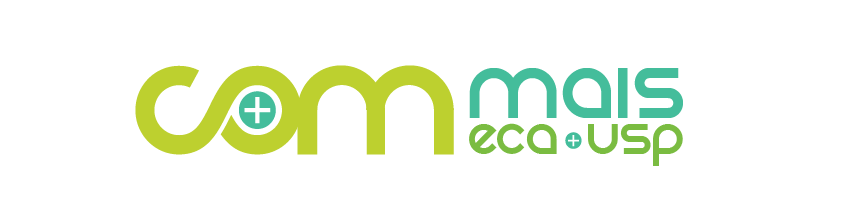 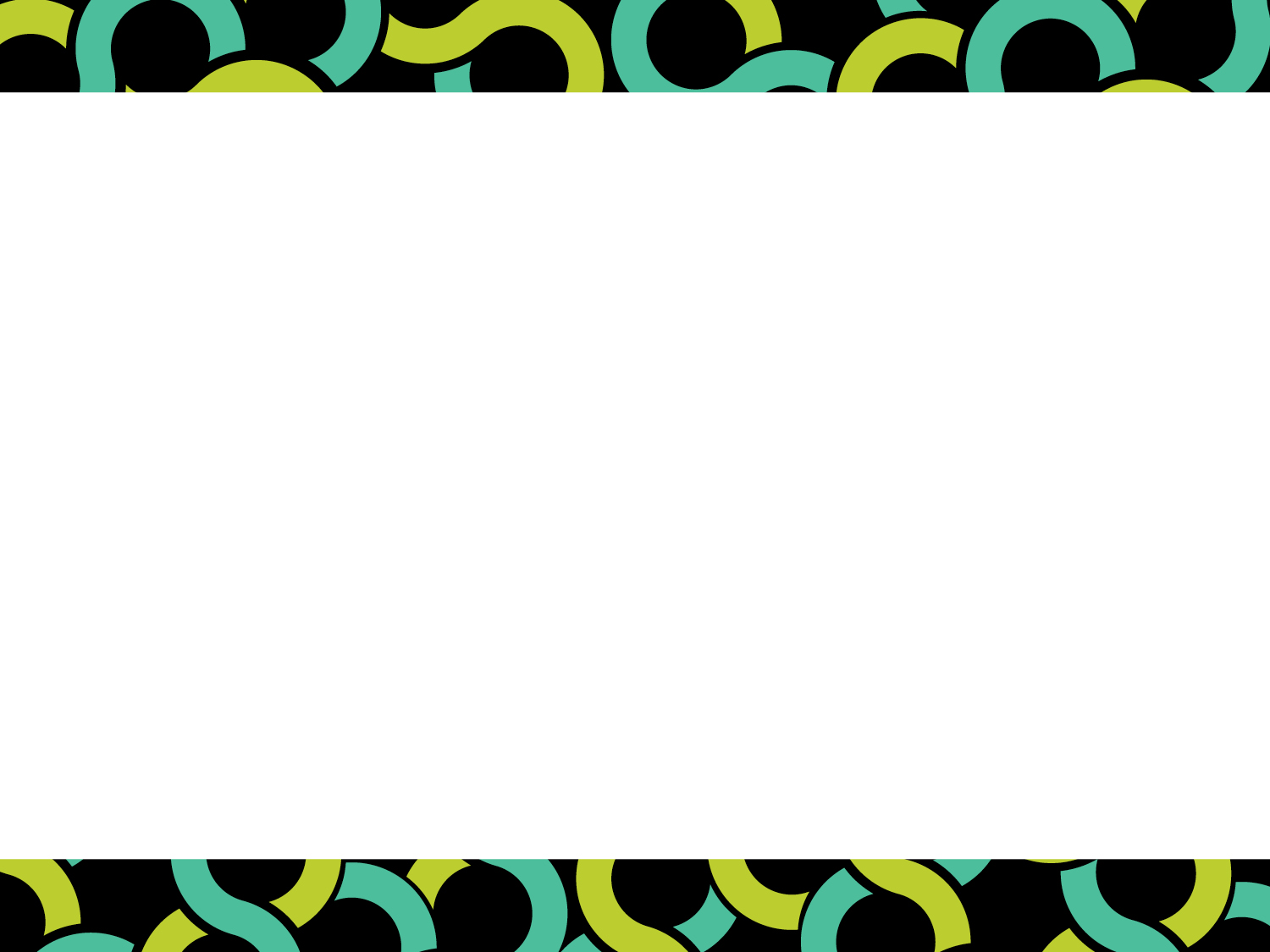 “Midiatização profunda”: COULDRY, N.; HEPP, A. The mediated construction of reality. Cambridge: Polity Press, 2017.
Midiatização profunda e seus efeitos na psique (Han); McLuhan – teoria dos meios / ambiência / transformação da percepção coletiva.
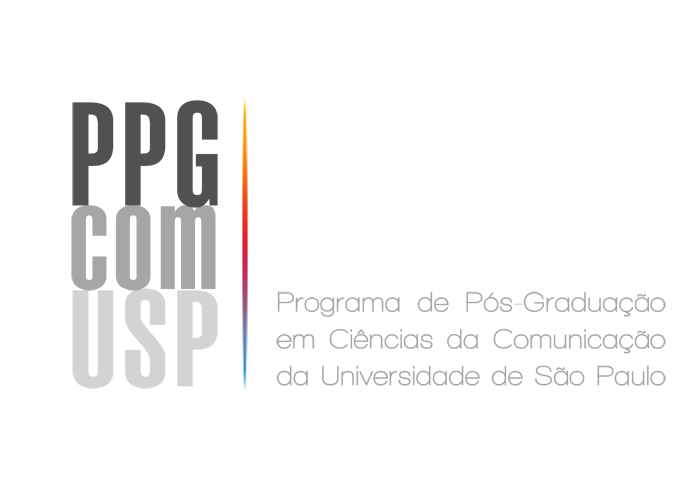 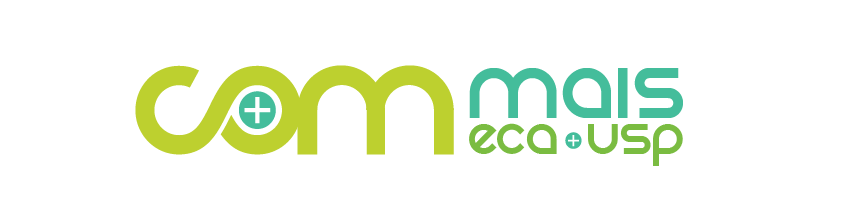 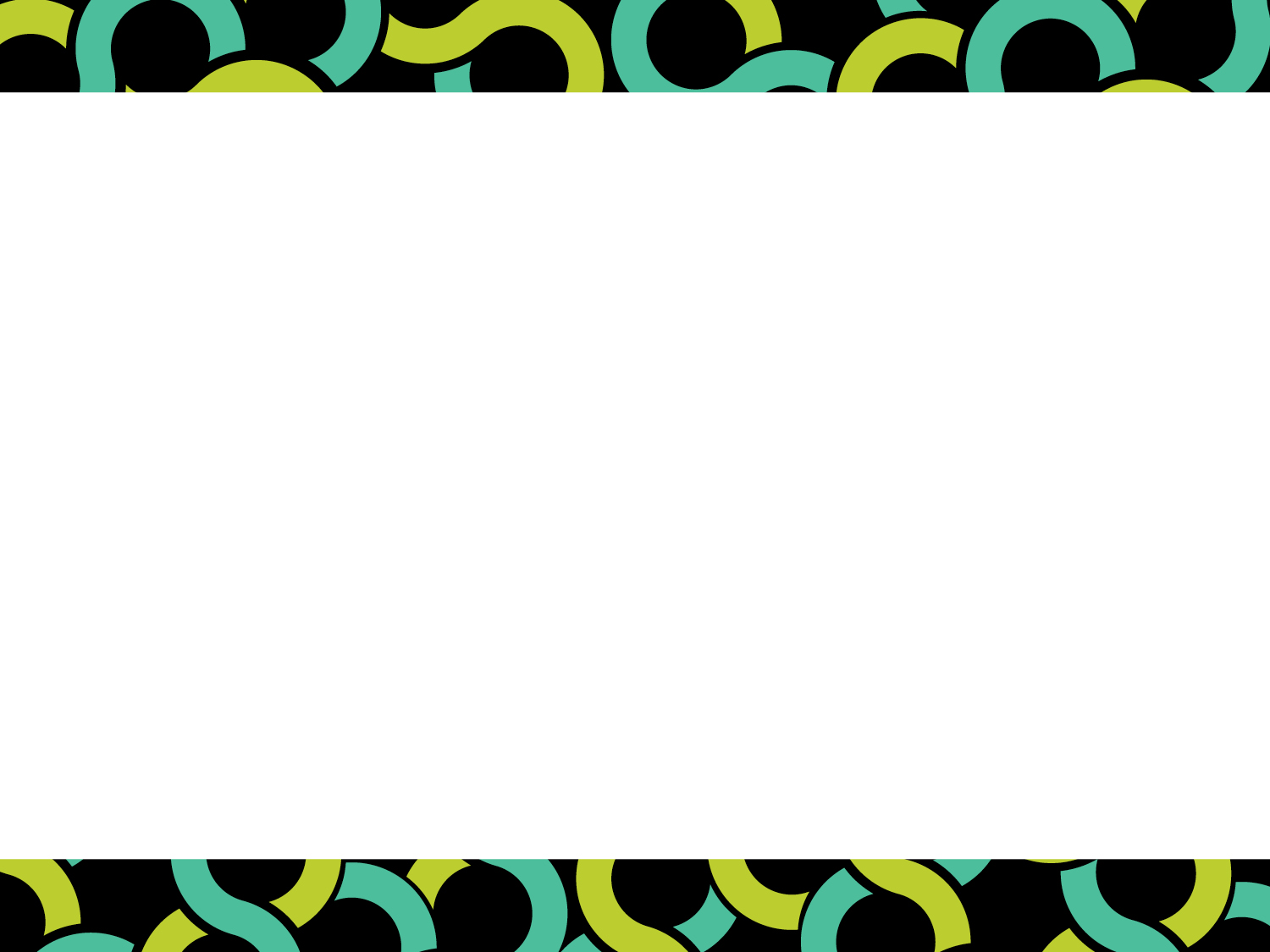 Enquanto isso....Na newsletter “The Shift”:“Marcello Ienca, professor de bioética na ETH de Zurique, defende uma espécie de “jurisprudência da mente”, embasada em ao menos quatro direitos legais que precisam ser consagrados:

A liberdade cognitiva deve nos proteger do exame indesejado da mente;
Os direitos de privacidade mental devem garantir que os dados do cérebro não sejam registrados ou usados ​​sem o conhecimento de alguém ou compartilhados sem o consentimento;
A integridade mental deve ser preservada;
E a identidade pessoal não deve ser comprometida.”
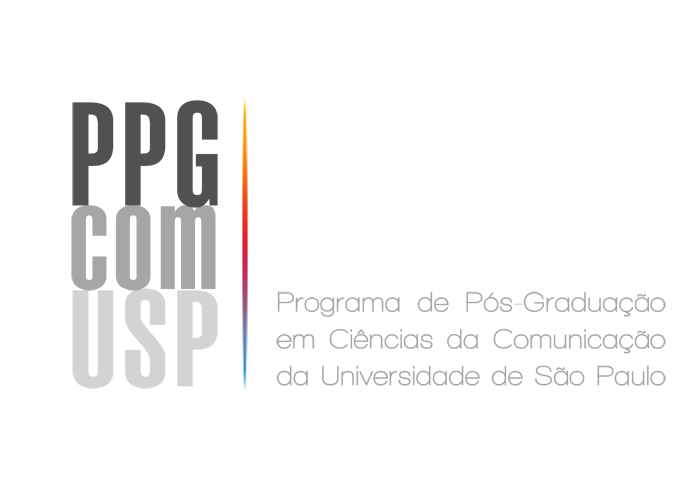 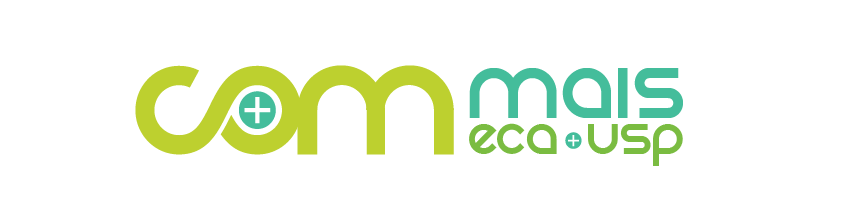